Jewish Community Foundation of Greater Mercer
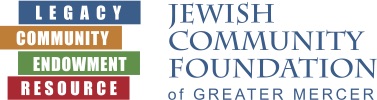 Board  of Trustees meeting 
November 27, 2023
Mission statement
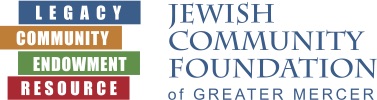 The Foundation is organized to promote philanthropy and to further the charitable needs of the Jewish community, other charitable institutions, and community organizations.
Agenda
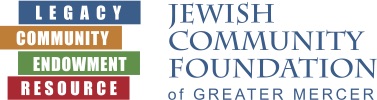 Call to order
Minutes of the September 18, 2023 meeting
President’s Report
     Assets and Funds report
     Update on Conversations with the Jewish Federation PMB and Jewish Federation West Central 
      This will include the strategic planning committee report
Treasurer’s Report
Executive Director’s Report
Committee Reports 
Upcoming Foundation programs
Upcoming Foundation Meetings 
Good and Welfare
President’s Report
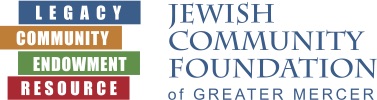 Assets and Funds report
Update on conversations with Jewish Federation PMB and Jewish Federation West Central. This will include the consolidation committee report.
Funds and AssetsFYE24  July 1, 2023-November 20, 2023
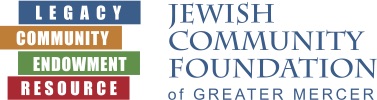 Number of Funds
     Foundation Funds 5
     Custodial Funds 33- including new NA’AMAT USA Fund $500K
     Permanently Restricted 22
     Temporarily Restricted 11
     Donor Advised Funds 82
                        Total: 153
Closed Funds 0
Contributions: 45 transactions $1,289.223
Grants: 270 transactions $831,207
Assets: ( as of November 27, 2023) $15,386,299.92
Treasurer’s report
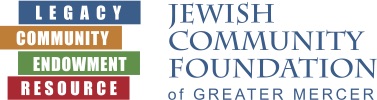 Executive Director’s report
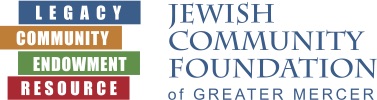 Congressional Legislation regarding Donor Advised Funds 
Social Media Update! Recent posts include (see designs on the following slides): 
 National Philanthropy Day, honoring Richard Glazer z”l 
 DAF grants in support of Israel aid
 Investing in a Jewish Community
 Giving through an IRA Required Minimum Distribution (RMD)
 New Institutional Partner: NA’AMAT USA 
 New idea for 2024: Board Member Blog
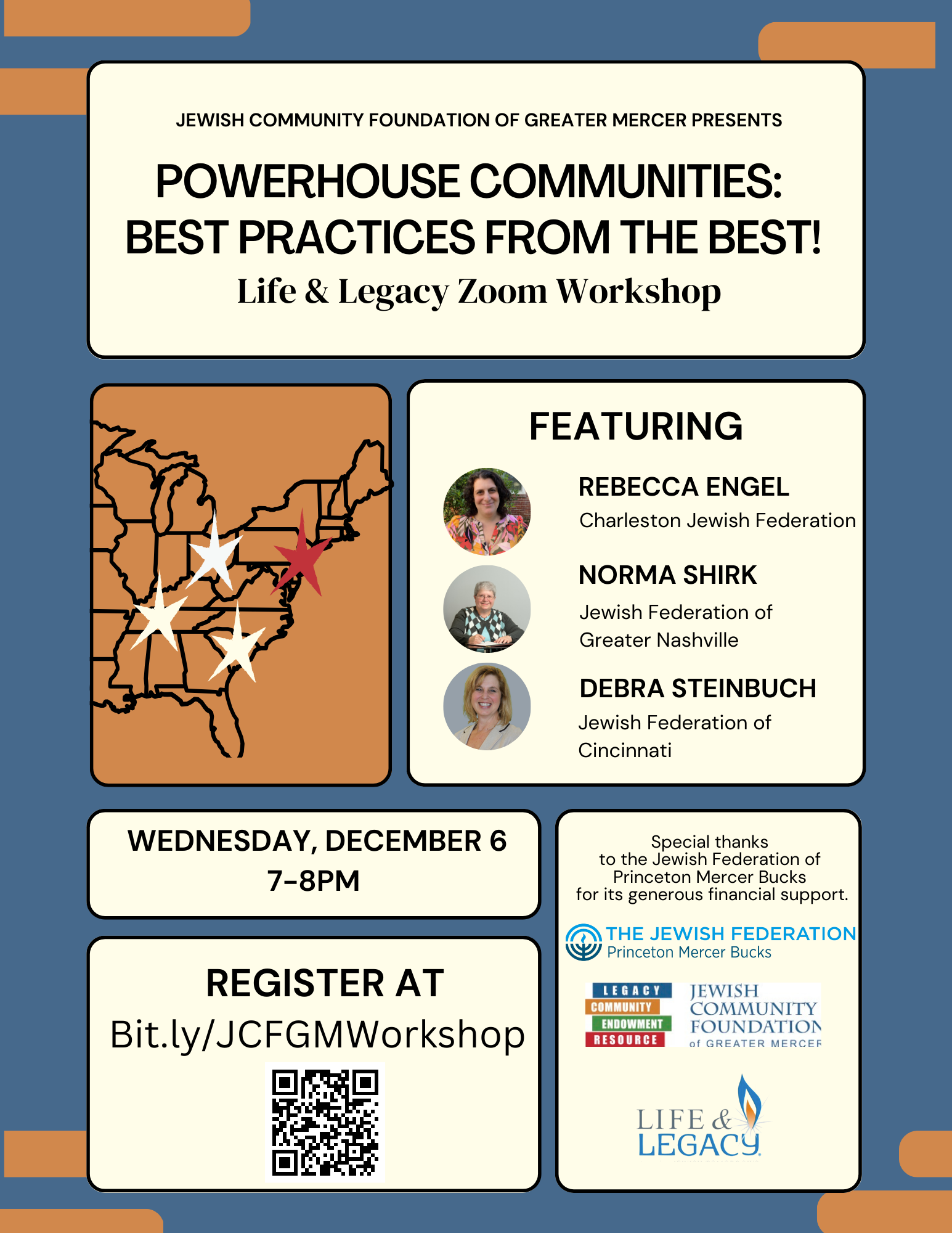 Life & Legacy
Federation PMB Funding $10,000 to fund training and workshops

 Fall Partner Meetings – We are meeting quarterly with each team and collectively with the West Central organizations. 

 December 6, 2023 
 Zoom Workshop featuring Powerhouse Communities
 Legacy Shabbats
     Kehilat Hanahar – Dec 14 (Hanukkah)
     Beth El Synagogue – Jan 6
     Adath Israel – Feb 2
     Beth Chaim – Feb 16
     The Jewish Center – Mar 9 
Board members who are members of these organizations are asked to join us at these events. 

 Tu Bishvat – Digital listing of all L&L donors community wide on Jan 24
 
L&L Celebration will be combined with the 60th Anniversary gathering on May 23 and will feature a digital Book of Life – more details to come!
Investment committee
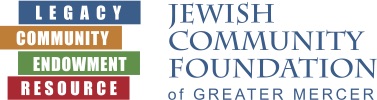 For the calendar year to date (to the end of October) the portfolio has returned 4.18% compared to 3.37% for the benchmark (calculated by Vanguard) September return-2.50%,ahead of the benchmark thanks to the actively managed international allocation.
 For the 3 yrs. 4 months JCFGM has used Vanguard as the fund manager, returns of 3.31% net of all Vanguard and mutual fund fees are ahead of the benchmark (3.03% annualized)
During September, the investment committee voted to make a major change to the fixed income portfolio to take advantage of a recent anomaly in bond yields where each of long-term government bonds has a higher yield than the benchmark. As a result, the fixed income portfolio is now made up of the Vanguard Federal Money Market Fund (60%) and the Vanguard Long-term Treasury Index Fund (40%)where that ration has the same duration risk (interest rate sensitivity) as the benchmark
We are looking into offering Conservative and Aggressive Portfolio Allocation options, in addition to our current Moderate Portfolio Allocation option.
Insurance review report
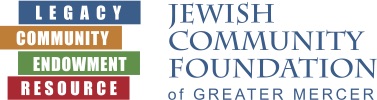 Annual Insurance review meeting was on August 17, 2023. Board Trustees Jim Schragger and Marc Wisotsky, represented the board, Linda Miesel was present as staff. CBIZ was represented by Jeff Perlman and Brian Anstock
Brian presented the current packet of insurance coverage which includes
Officers and Directors insurance
General Liability Coverage
Cyber and Crime Coverage
Both Jeff and Brian advised that the current coverage is appropriate for an organization the size of the Foundation
A copy of the insurance packet is available for view by Board members on the Board portal under institutional documents.
Committee reports
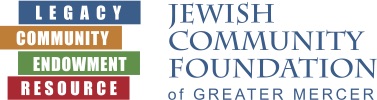 Ewing Property update: We were scheduled to meet on November 30, 2023 at 12 noon via zoom. 
Audit Committee: The audit Field work is scheduled to be completed by December 31, 2023.
Upcoming Foundation programs
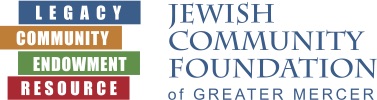 December 3, 2023, 10:30-11:30am
Four Mothers
Featuring Dr. Leonard Rutgers, American trained Dutch archaeologist who will offer new insights into the history and ancestry of Ashkenazi Jews. Co-sponsored by the Jewish Federation of West-Central New Jersey.
 
February 12, 2024, 7-8pm
What should be Top of Mind for the Jewish Community in the 2024 Election Season?
Featuring Dr. Benjamin Dworkin, Founding Director of the Rowan Institute for Public Policy, and Citizenship (RIPPAC) at Rowan University. Co-sponsored by the Jewish Federations of Princeton Mercer Bucks and West-Central New Jersey.
 
March 4, 2024, 7-8pm
Jewish Life on College Campuses
Panel featuring student representatives, Rabbi Gil Steinlauf, Center for Jewish Life at Princeton University, and Rabbi Esther Reed, Hillel at Rutgers University. Co-sponsored by the Jewish Federation of Princeton Mercer Bucks.
 
May 23, 2024, 5-7pm – NEW DATE! 
Jewish Community Foundation of Greater Mercer 60th Anniversary Celebration
In-Person Cocktail Reception
Upcoming Foundation meetings
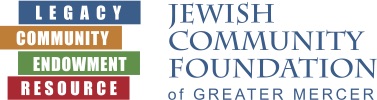 December 4, 2023 at 7 PM Succession committee 
December 11, 2023 at 7 PM  Investment committee
 December Executive committee is in the process of being scheduled 
January 29, 2024 Board of Trustees meeting 
February
Good and Welfare
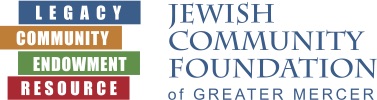 Mazel Tov to Jeff and Lois Miller IHO the engagement of their daughter Haley to Martin
Happy Hanukkah
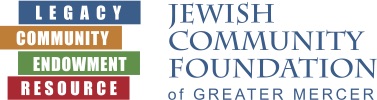